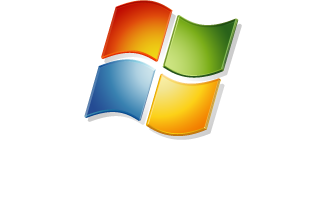 企業の俊敏性と柔軟性を高める　　  Windows 7 Enterprise
マイクロソフト株式会社
Agenda
テーマ １ ：企業に求められるワークスタイルと Windows 7 基本強化ポイント

テーマ ２ ：エンタープライズ環境でのWindows 7 活用

テーマ ３ ：マイクロソフトからの支援施策
Agenda
テーマ １ ：企業に求められるワークスタイルと Windows 7 基本強化ポイント

テーマ ２ ：エンタープライズ環境でのWindows 7 活用

テーマ ３ ：マイクロソフトからの支援施策
企業に求められるワークスタイルへの対応
社会構造/経済環境の変化が、多様性と柔軟性への対応を求めてる
経済環境の変化、事業の合理化、地震、火災、少子高齢化、インフルエンザ パンデミック
企業を取巻く環境
企業が抱える経営課題
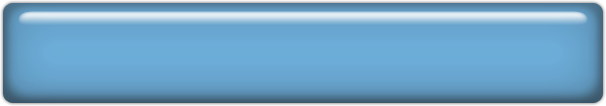 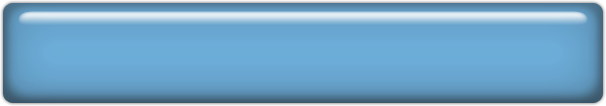 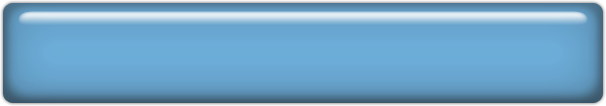 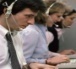 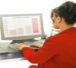 事業ポートフォリオの柔軟な見直し
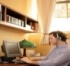 多様な雇用形態と働き方
事業継続性の確保
働き方への影響
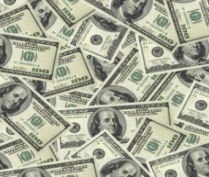 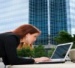 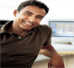 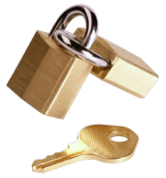 コスト削減
安全性の確保
ワークスタイルの“多様化” を支える
“シンプル“なインフラ
マイクロソフトが提供する・理想のデスクトップ環境
・戦略的システム環境の構築
管理コストを下げ
生産性を向上
Windows の歴史
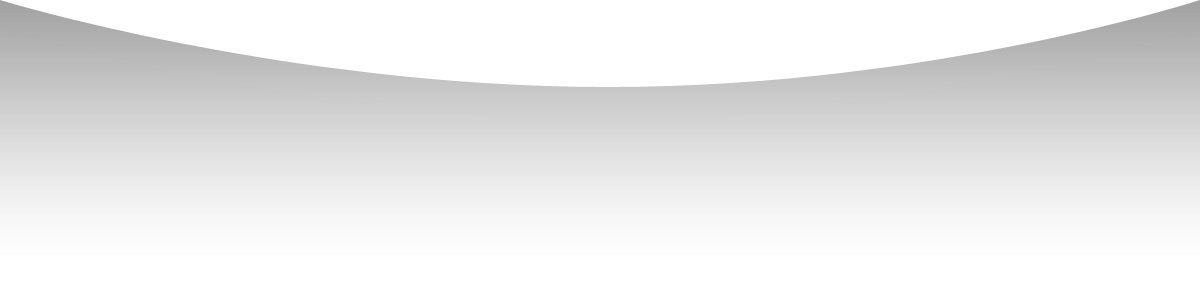 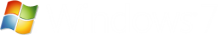 Windows NT 4.0
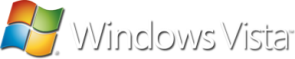 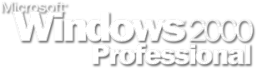 NT4 カーネル
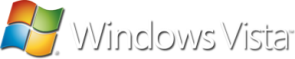 SP1
NT5 カーネル
Longhorn カーネル
9x カーネル
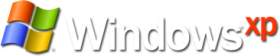 Windows 95,98,ME
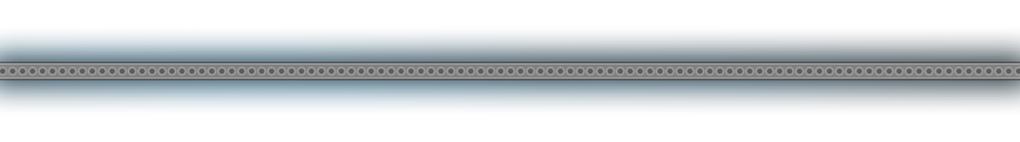 1995
2000
2003
2006
2007
2009
ハードウェア互換性
ソフトウェア互換性
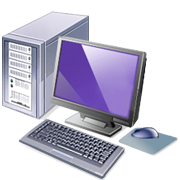 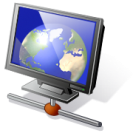 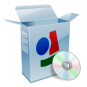 Windows 7 基本機能の強化 ポイント
使いやすさ
	先進的な ユーザー エクスペリエンス統合検索
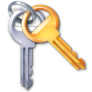 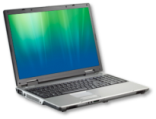 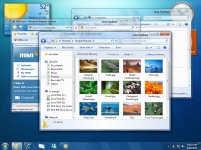 パフォーマンス
スピード アップ
消費電力の削減
信頼性と互換性
管理性の向上
セキュリティ
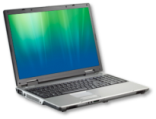 使いやすさ：ユーザー エクスペリエンス
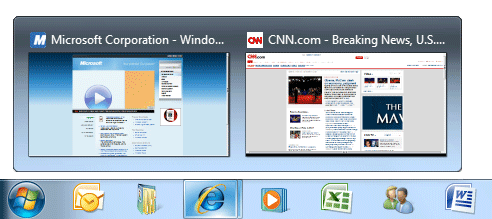 強化されたタスクバー
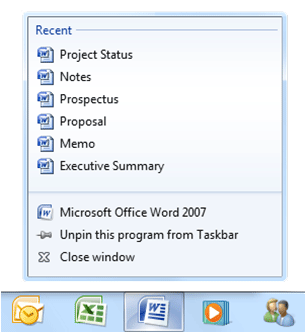 User Interface
エアロ 拡張
ジャンプリスト
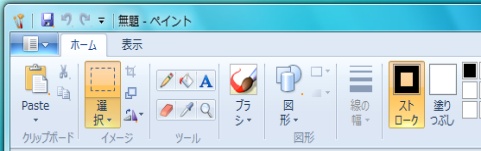 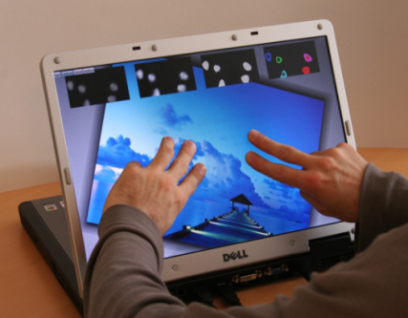 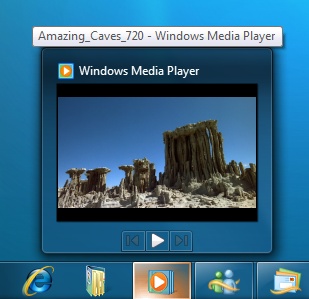 ライブラリ
統合検索
Search
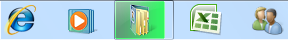 パフォーマンス
基本機能としての強化
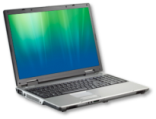 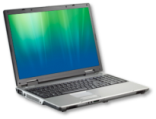 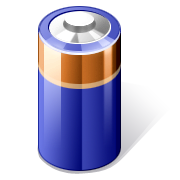 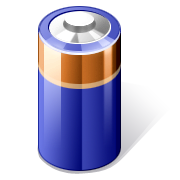 処理速度の向上！
 起動/シャットダウン、 スタンバイからの再開、 　 ファイル転送、画像処理、圧縮スピード、　 ファイル オープン、検索とIndex etc.
 消費電力削減
バッテリ持続時間の向上
プロセッサ電力管理の強化、デバイス電力管理、　リソース利用の最適化
開発面での強化
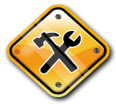 DirectX Family を利用した開発
 サービス コントロール マネージャー
 電力効率の高いアプリケーションの構築
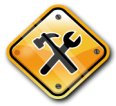 電力消費量の改善DVD 再生のバッテリー持続時間
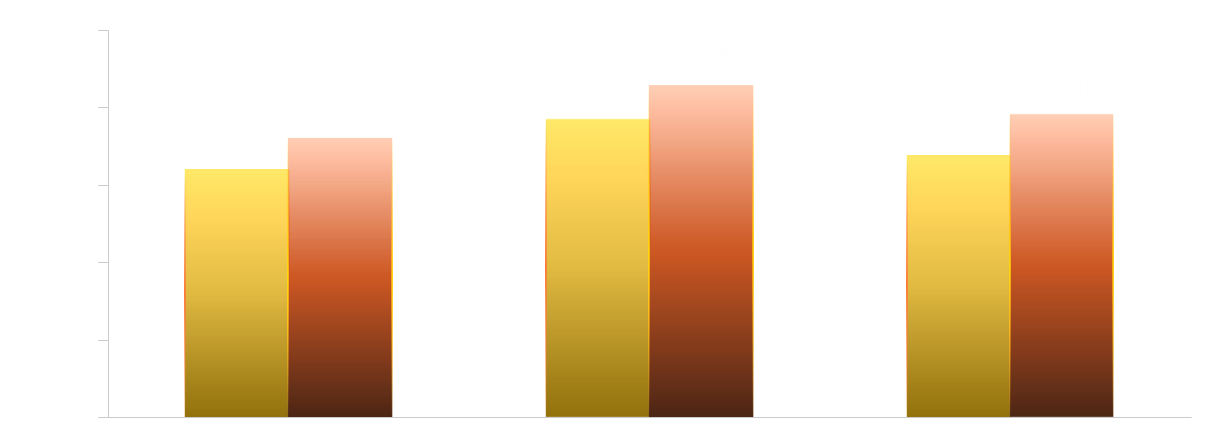 DVD 再生時のバッテリー持続時間 (分)
システム A                     システム B                      システム C
Windows Vista SP1
Windows 7 プリベータ
信頼性と互換性：セキュリティ
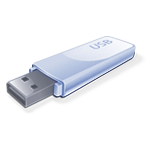 +
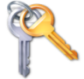 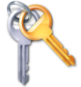 基本機能としての強化
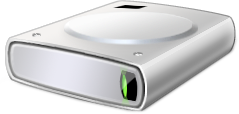 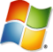 ユーザー アカウント制御
 セキュリティ リスクを低減
 アプリ保護領域に対して、　　アクセスレベルを細かく制御
	
Windows フィルタリング プラットフォーム
 ファイアウォール の機能をより細かく制御

指紋リーダとログオンの統合
 Windows 7 ログオンと指紋データの管理を一括制御
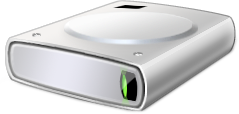 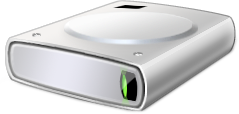 信頼性と互換性：互換性
基本機能の強化
Windows Vista をベースに開発
ソフトウェア、ハードウェア、ツールのWindows Vista との互換性が目標
互換性モードによる対応
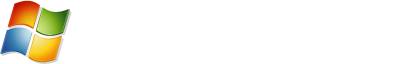 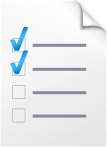 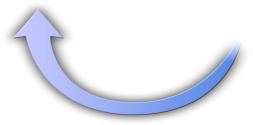 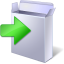 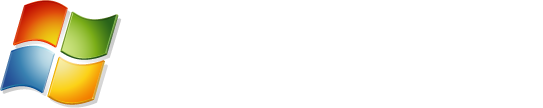 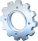 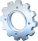 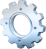 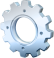 ツール による対応
アプリケーション互換性 ツール キット （ACT）の提供
Windows 7 対応 ACT は今後提供予定
アプリケーション互換性の調査
Agenda
テーマ １ ：企業に求められるワークスタイルと Windows 7 基本強化ポイント

テーマ ２ ：エンタープライズ環境でのWindows 7 の活用

テーマ ３ ：戦略的デスクトップ投資にむけたマイクロソフトからの支援施策
Windows 7 エディション
一般ユーザー
企業ユーザー
Windows 7 Enterprise
Windows 7 Ultimate
機能：Windows 7 全機能包含
提供形態：ソフトウェア アシュアランス
機能：DirectAccess, BranchCache	　 BitLocker To Go, Applocker
Windows 7 Professional
提供形態：ボリュームライセンス,　　　　　 プリインストール
機能：
ドメイン参加
ネットワーク バックアップと暗号化
Windows 7 Home Premium
機能：エアロ, 簡単なネットワーク接続（PC・デバイス）,　　　　　メディアフォーマット対応の強化,マルチタッチ, ホームグループ
Windows 7 Starter
特徴：3アプリのみ同時起動対応
Windows 7 Enterprise
場所を問わず生産性を維持
セキュリティと制御の強化
PC 管理の合理化
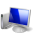 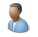 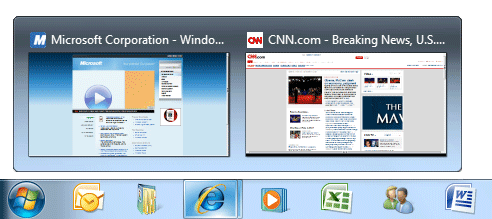 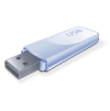 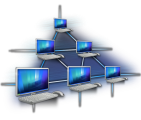 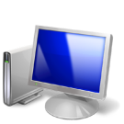 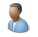 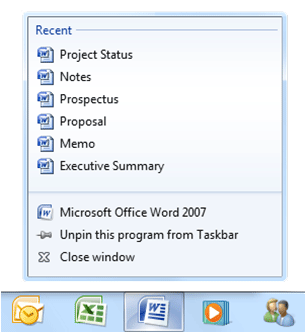 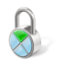 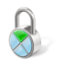 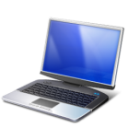 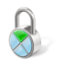 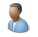 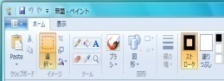 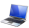 PC およびデバイス上のデータの保護

ユーザーとインフラの保護

Vista のセキュリティ基盤を継承
ヘルプデスク コストの削減

クライアント仮想化のサポート強化

より簡単な Vista からの展開
日常業務をすばやく簡単に
情報への障壁を取り払う 

場所を問わない情報へのアクセス
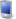 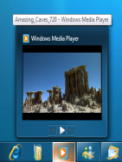 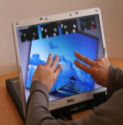 基本プラットフォームとしての強化
パフォーマンス | 使いやすさ | 信頼性/互換性
場所を問わず生産性を維持
Windows 7 Enterprise
モバイル ワーカーのリモート アクセス
：DirectAccess
ブランチ オフィス からのアクセス：BranchCache
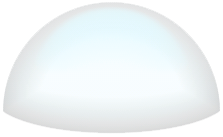 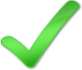 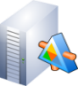 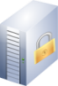 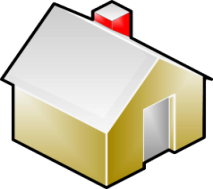 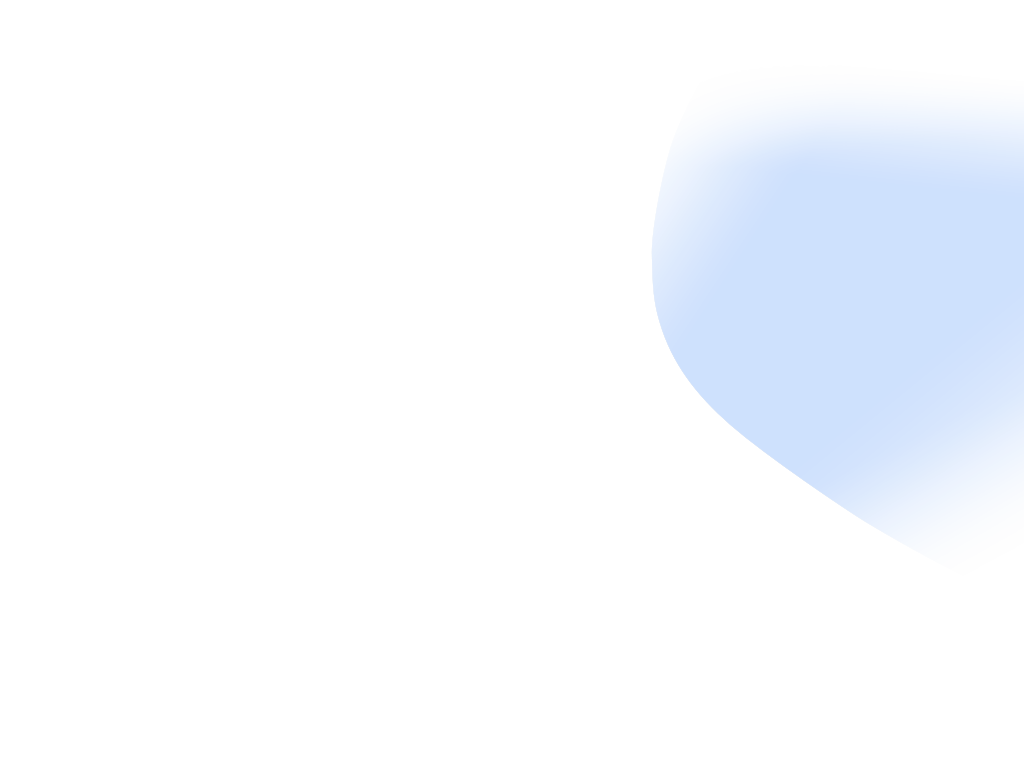 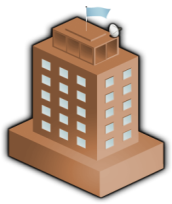 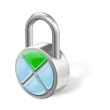 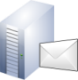 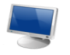 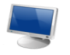 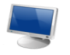 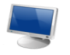 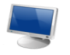 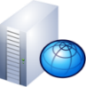 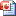 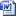 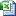 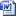 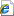 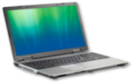 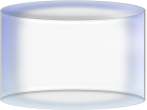 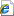 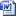 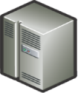 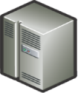 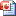 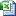 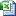 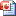 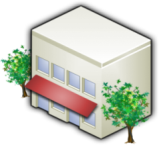 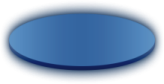 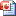 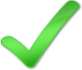 ホーム
オフィス
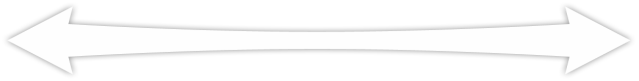 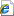 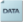 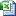 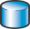 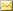 支店などのユーザーも本社と同じネットワークパフォーマンスを体感
ダウンロードしたコンテンツをブランチ オフィス内にキャッシュ
支店のユーザはすでにキャッシュされたデータを活用
解放されたネットワーク帯域を、他の用途に活用
VPN を使用することなくいつでも企業ネットワークへアクセス

モバイル環境の PC の管理を実現

セキュアなアクセス
IPv6 over IPsec を利用
セキュリティと制御の強化
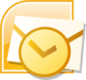 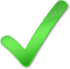 データ保護 ：BitLocker To Go
アプリケーション の管理：AppLocker
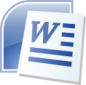 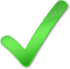 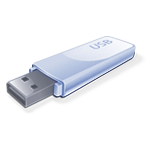 +
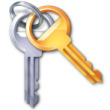 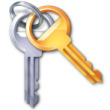 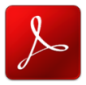 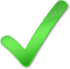 HDD およびリムーバブル ドライブ上のデータを保護
グループ ポリシーにより暗号化の使用を強制
Active Directory に回復情報を統合的に保存し、管理性を向上
PC で実行を許可する処理を詳細に制御

アプリケーションの実行をユーザーに許可するのかを設定可能
グループ ポリシーによる設定
電子署名による制限
バージョンによる利用制限
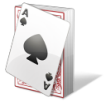 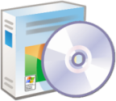 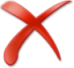 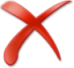 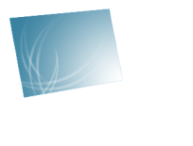 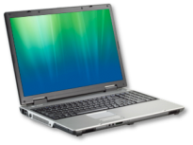 PC 管理の簡素化管理自動化 : 仮想化
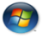 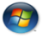 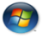 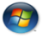 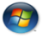 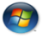 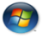 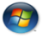 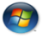 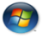 Windows 7 のソリューション
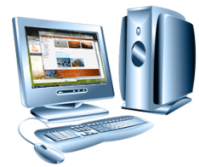 現状
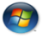 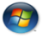 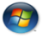 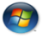 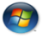 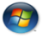 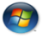 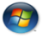 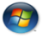 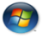 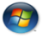 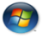 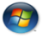 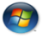 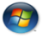 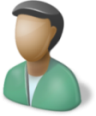 充実したリモート エクスペリエンス
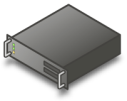 強化されたマルチ モニター サポートによる充実のグラフィックス
テレフォニー対応アプリでの音声使用
強化された印刷機能
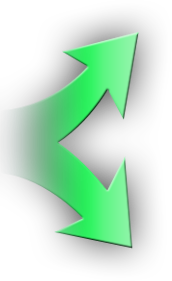 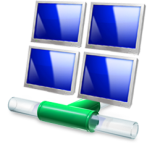 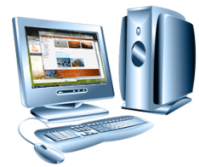 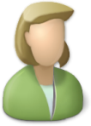 仮想デスクトップ インフラストラクチャとは
VHD を活用する
サーバー上の仮想マシンでのデスクトップ展開
管理とセキュリティの一元化

どこからでもデスクトップとアプリケーションにアクセス可能
VHD の管理: WIM 用と同じツールによるVHD イメージのオフライン サービス
VHD からの起動: 管理されたデスクトップ PC に展開
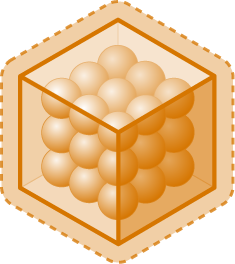 Agenda
テーマ １ ：企業に求められるワークスタイルと Windows 7 強化ポイント

テーマ ２ ：エンタープライズ環境での Windows 7 ＆ Windows Server 2008 R2 活用

テーマ ３ ：マイクロソフトからの支援施策
Windows 7 環境への移行支援施策
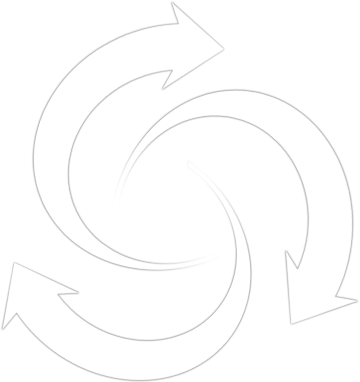 技術者支援
プログラム
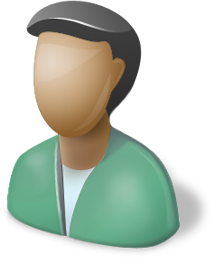 ライセンスキャンペーン
互換性検証
IT技術者支援～ IT プロと開発者の皆様向けの施策 ～
技術者支援
プログラム
TechNet および MSDN オンラインを通じた
技術情報の日本語提供
疑問解決、情報交換に役立つオンライン フォーラム開設
ブログなどコミュニティ情報の紹介
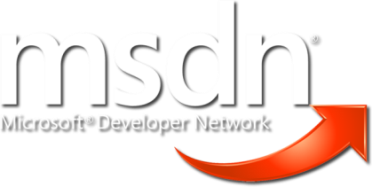 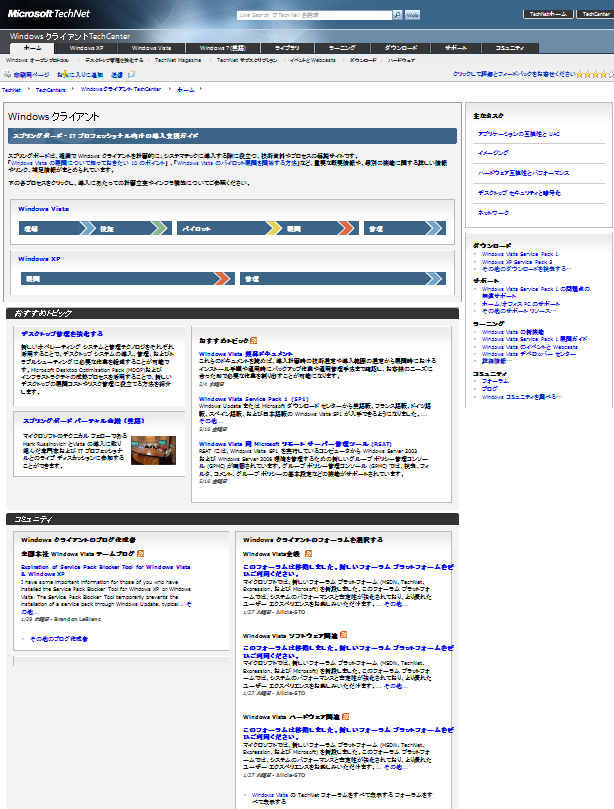 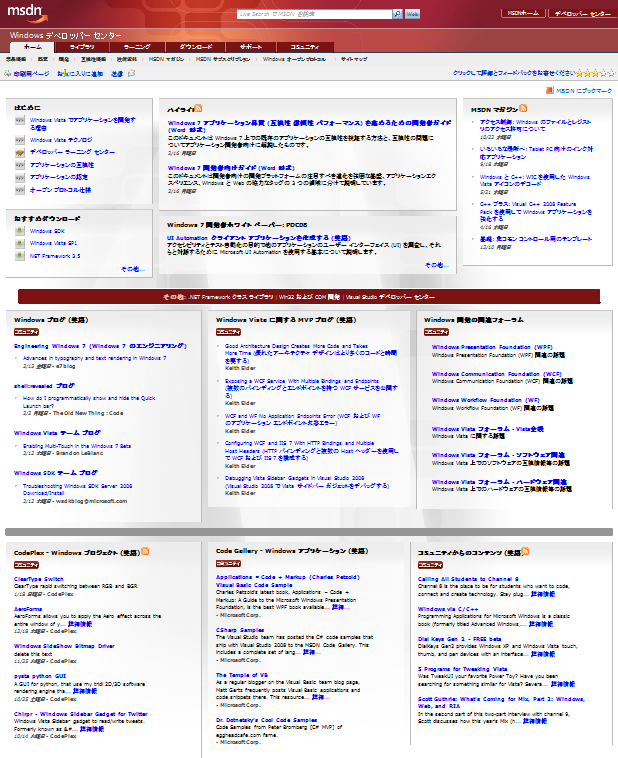 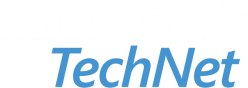 開発者の皆様向け
IT プロの皆様向け
msdn.microsoft.com/ja-jp/windows/
technet.microsoft.com/ja-jp/windows/
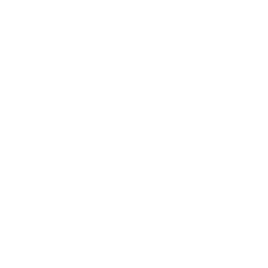 Windows Vista / Windows 7 互換性検証ラボ
Windows Vista/ Windows 7 のアプリケーション動作確認を支援するための登録制検証ラボ（無償）
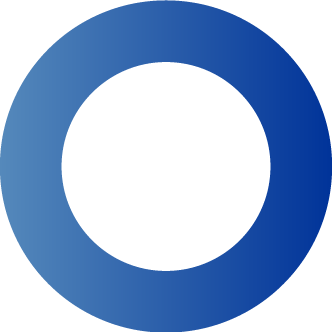 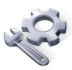 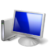 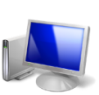 支援内容
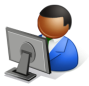 最新の Windows 7 ベータ版の環境で、お持ち込みいただいたアプリケーションの動作確認
検証ルームには検証作業の支援と、互換性に関する分析および情報の提供を行うエンジニアが常駐
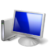 互換性検証
参加方法
# 参加については、御社担当営業にご相談下さい
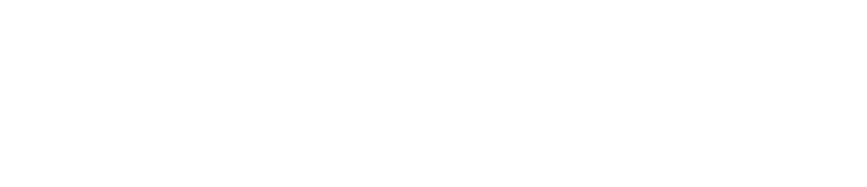